2018
PERCURSO UNIVERSITÁRIOPROGRAMA DE EDUCAÇÃO TUTORIAL
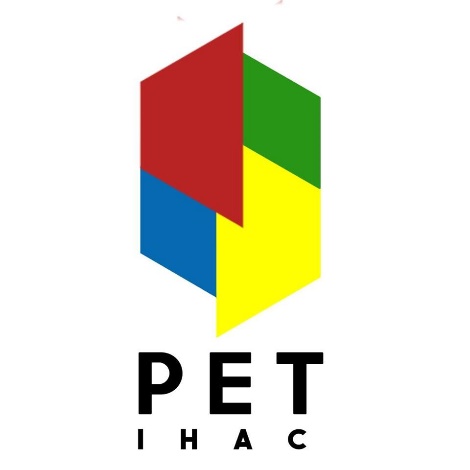 Normas ABNT
Normas ABNT atualizadas 2018
A Associação Brasileira de Normas Técnicas (ABNT) é o Foro Nacional de Normalização. É a ABNT quem define as normas para diversas áreas do conhecimento. A de maior interesse para os estudantes que estão fazendo trabalhos acadêmicos (ou TCC) são produzidas pelo comitê ABNT/CB-014 Informação e Documentação.

Se você está preocupado se as regras ABNT foram atualizadas recentemente é fácil de verificar isso. O site da ABNT disponibiliza um catálogo com todas as normas em vigor até o presente momento, você só precisa entrar em http://www.abntcatalogo.com.br/
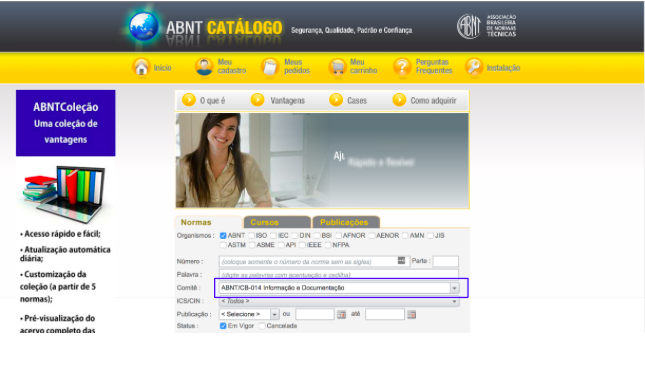 ABNT Catálogo
Escolha o comitê ABNT/CB-014 e clique me ‘Buscar’. Você irá para uma tela com a lista das normas em vigor que são do seu interesse:
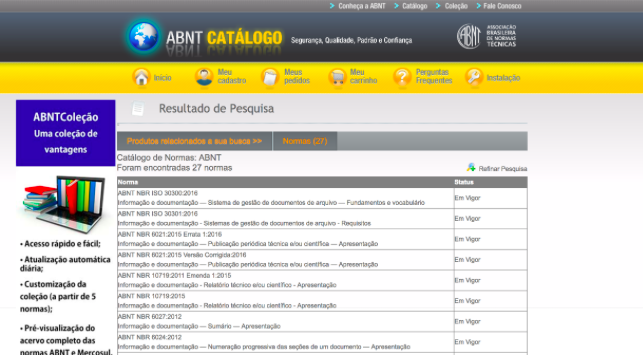 ABNT Catálogo
Normas ABNT atualizadas 2018
•	NBR 6023:2002: Informação e documentação – Referência – Elaboração
	•	NBR 6024:2012: Informação e documentação – Numeração progressiva das seções de um documento – Apresentação
	•	NBR 6027:2012: Informação e documentação – Sumário – Apresentação
	•	NBR 6028:2003: Informação e documentação – Resumo – Apresentação
	•	NBR 6029:2006: Informação e documentação – Livros e folhetos – Apresentação
	•	NBR 6034:2004: Informação e documentação – Índice – Apresentação
	•	NBR 10520:2002: Informação e documentação – Citações
	•	NBR 10719:2015: Informação e documentação – Relatório técnico e/ou científico – Apresentação
	•	NBR 14724:2011: Informação e documentação – Trabalhos acadêmicos – Apresentação
	•	NBR 15287:2011: Informação e documentação – Projeto de pesquisa – Apresentação
Referências bibliográficas
Associação Brasileira de Normas Técnicas (ABNT). Disponível em: <abntcatalogo.com.br>. Acesso em 04 de maio  de 2018.